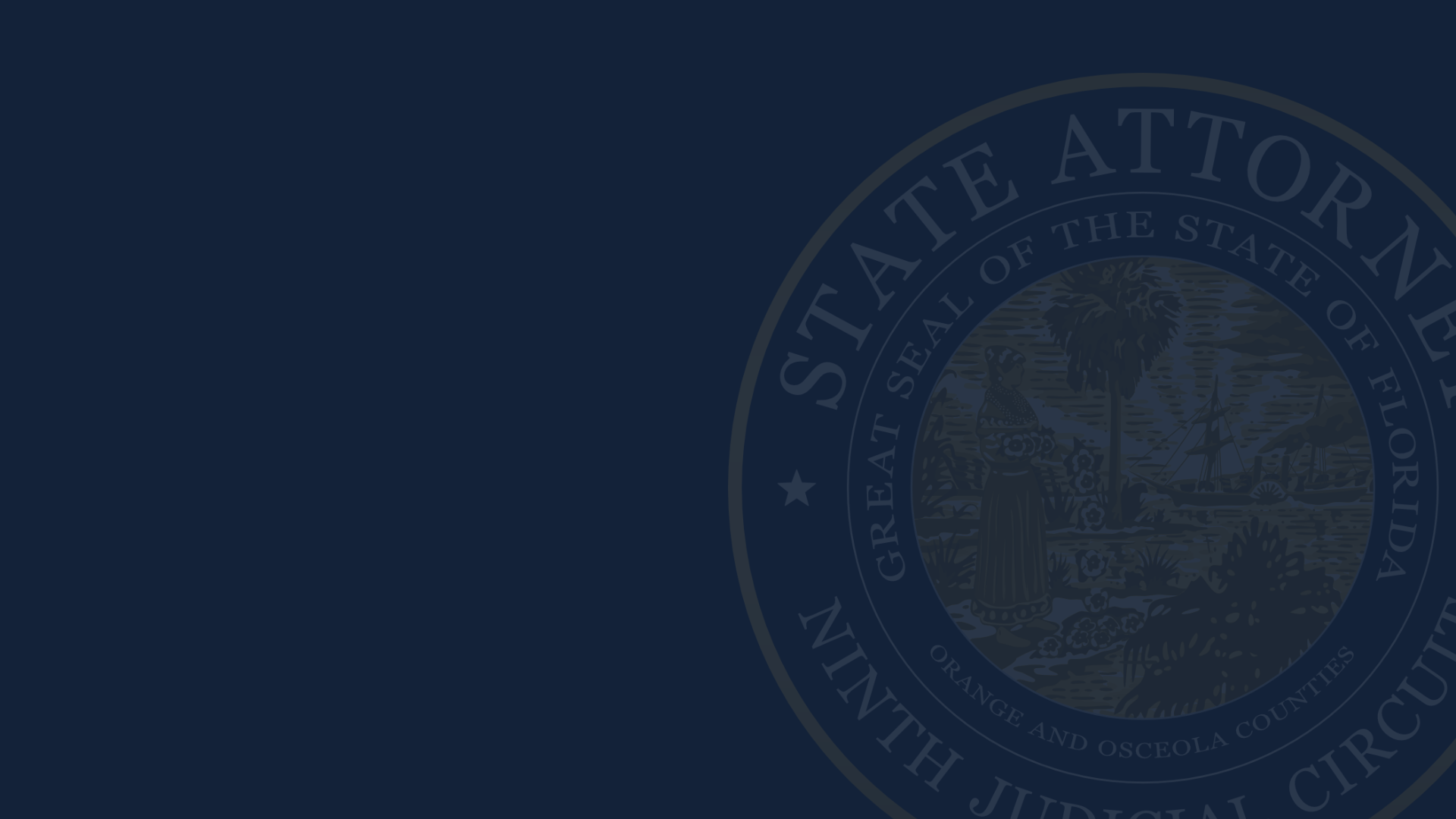 Grand Jury Procedure forLaw Enforcement Deadly Use of Force
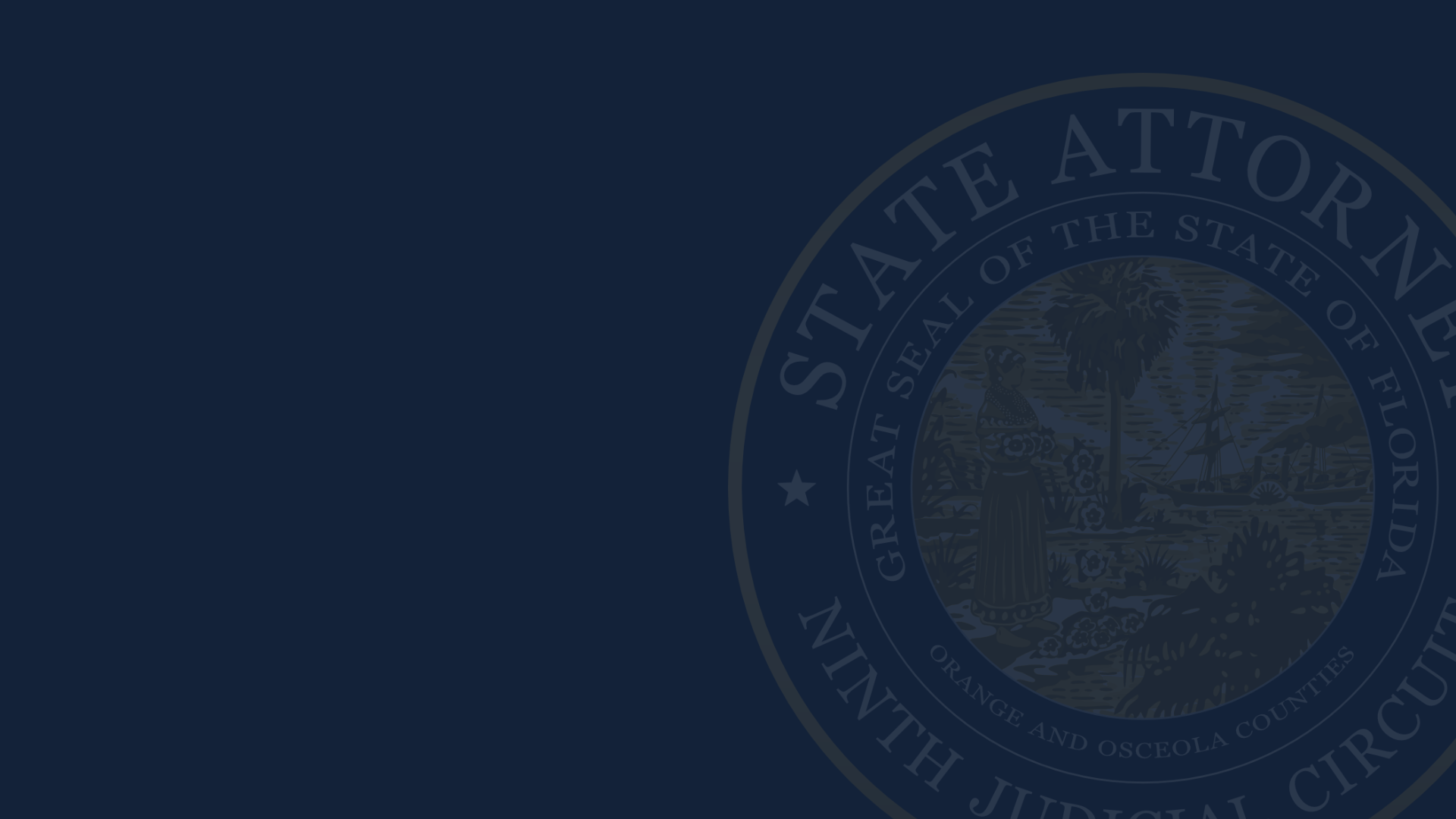 A Qualifying Use of Force Incident Occurs
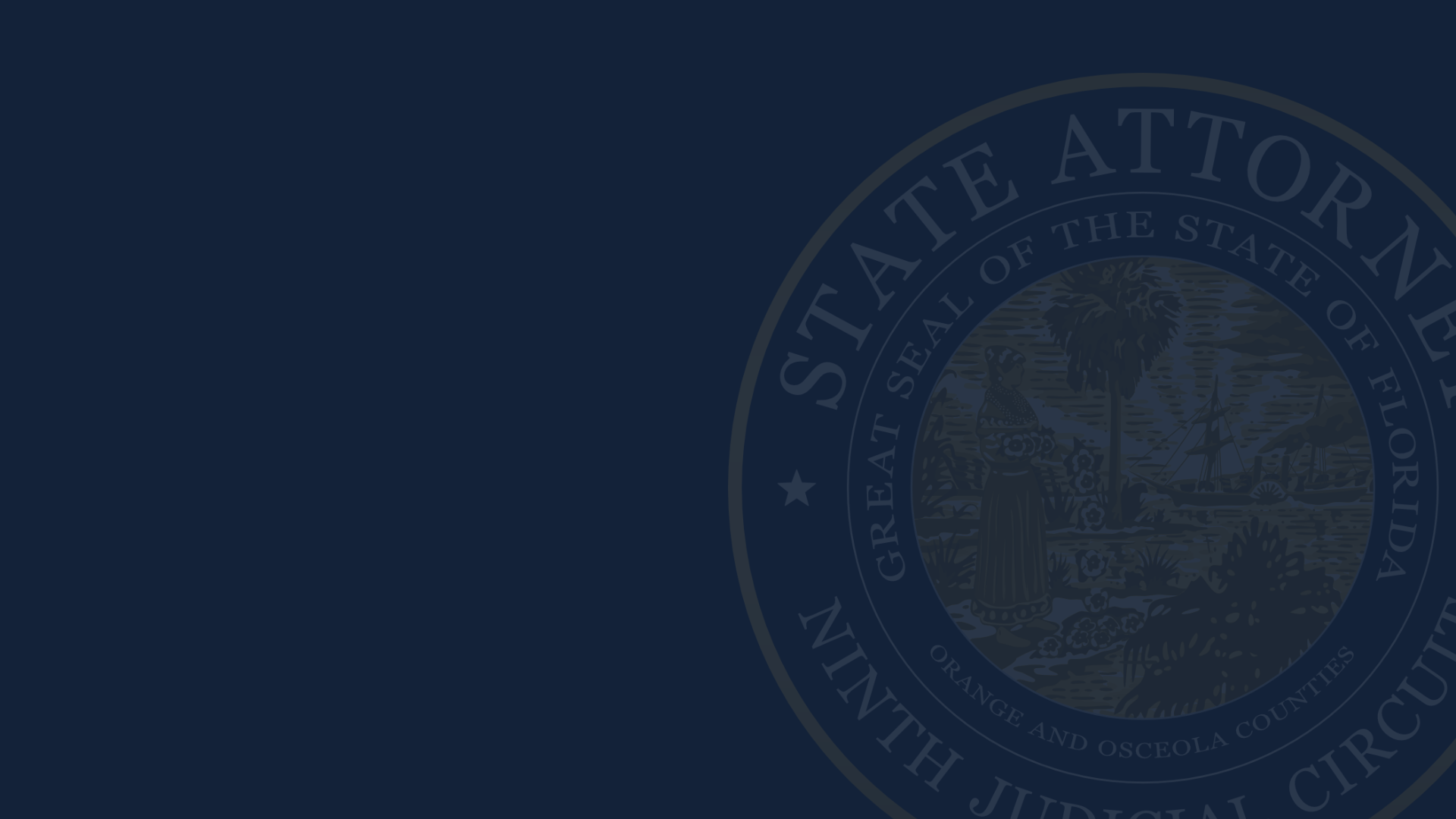 Independent Investigating Authority (IIA) responses and begins investigating the incident.
Notification is given to SAO-9
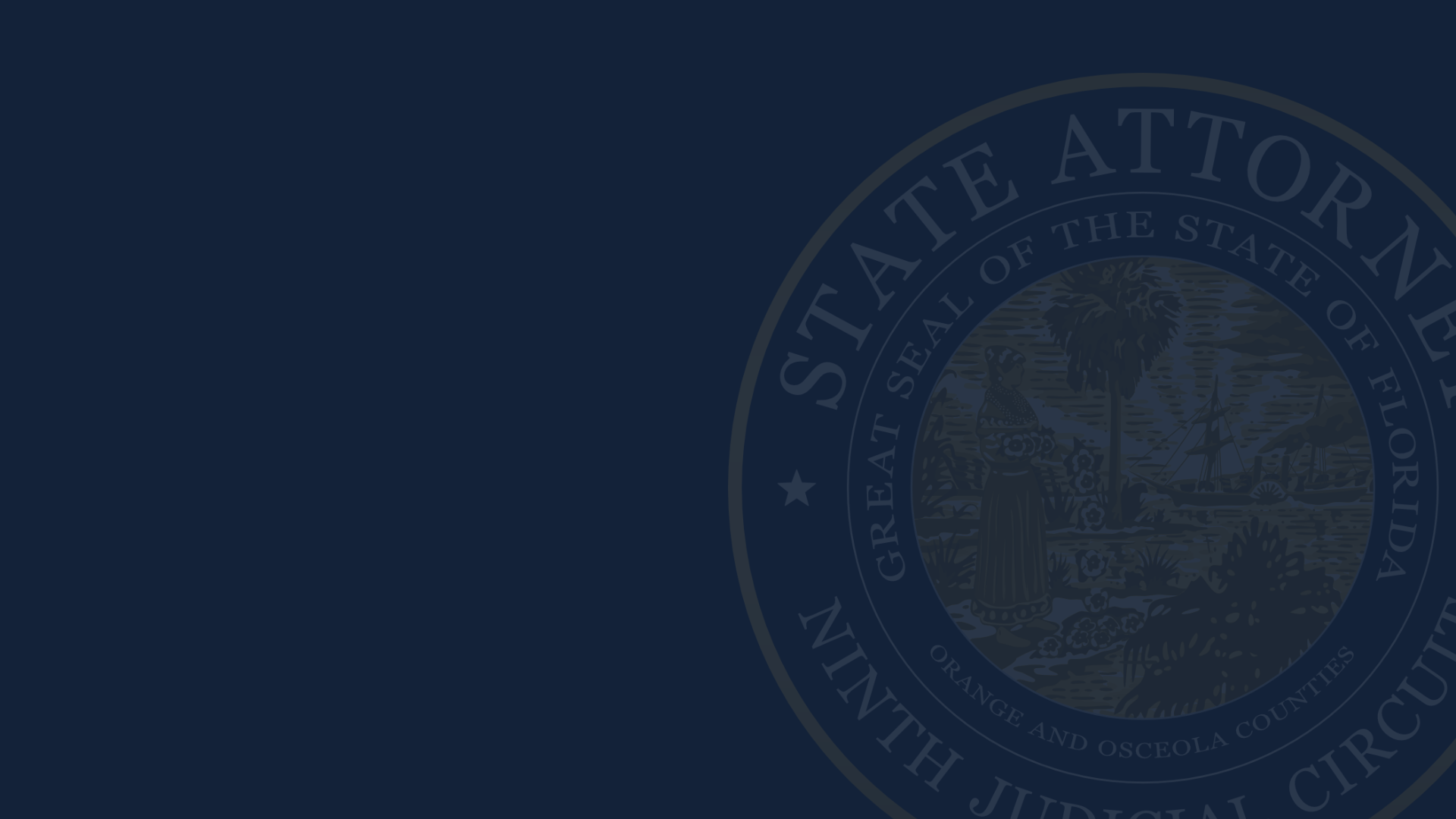 IIA Shall Brief SAO-9 About Initial Findings
Brady Review
State Attorney assigns case to Chief Assistant or other Assistant State Attorney
SAO-9 assists IIA investigation
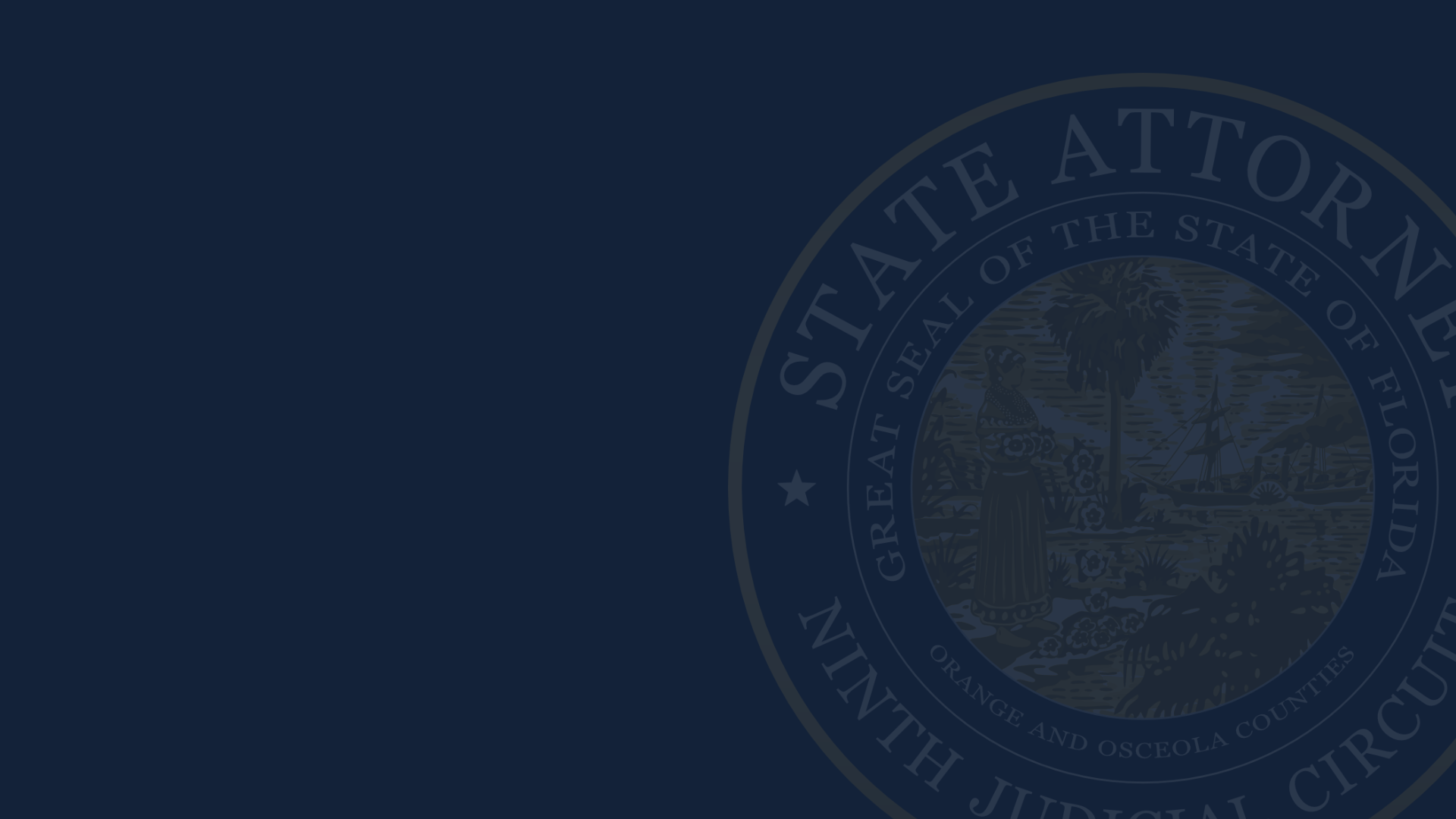 Upon Completion of IIA Investigation
IIA submits Investigation Packet to SAO-9
Chief Assistant or assigned ASA review investigation packet 
May request further investigation by IIA
SAO-9 shall retain independent use of force subject matter expert (SME) as to render an opinion as to the justification of the use of force.
Upon receipt of SME report and review is completed the Chief Assistant or assigned ASA shall notify SA.
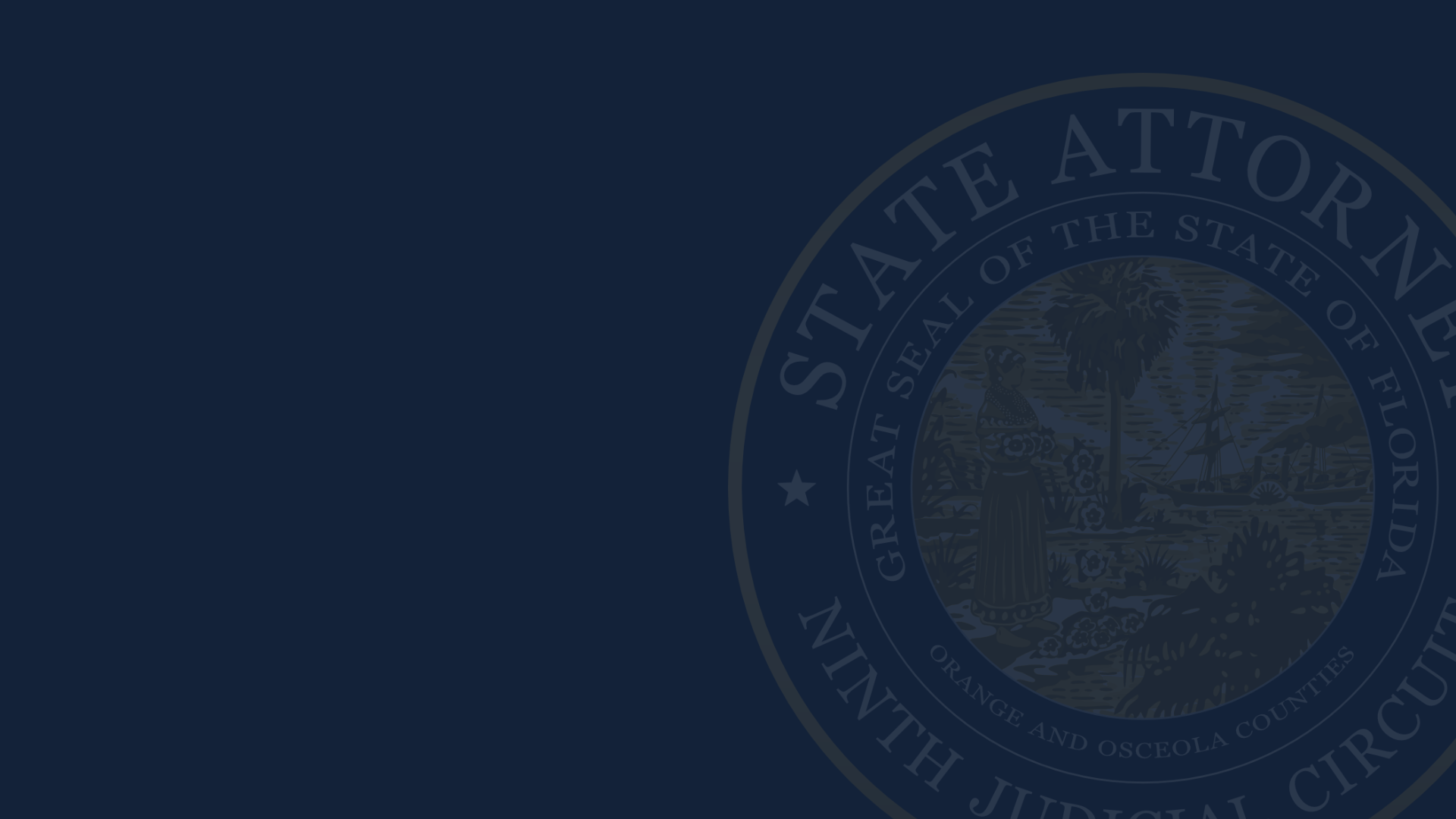 State Attorney & Grand Jury
SA shall convene Grand Jury in county where the incident occurred within 60 days.
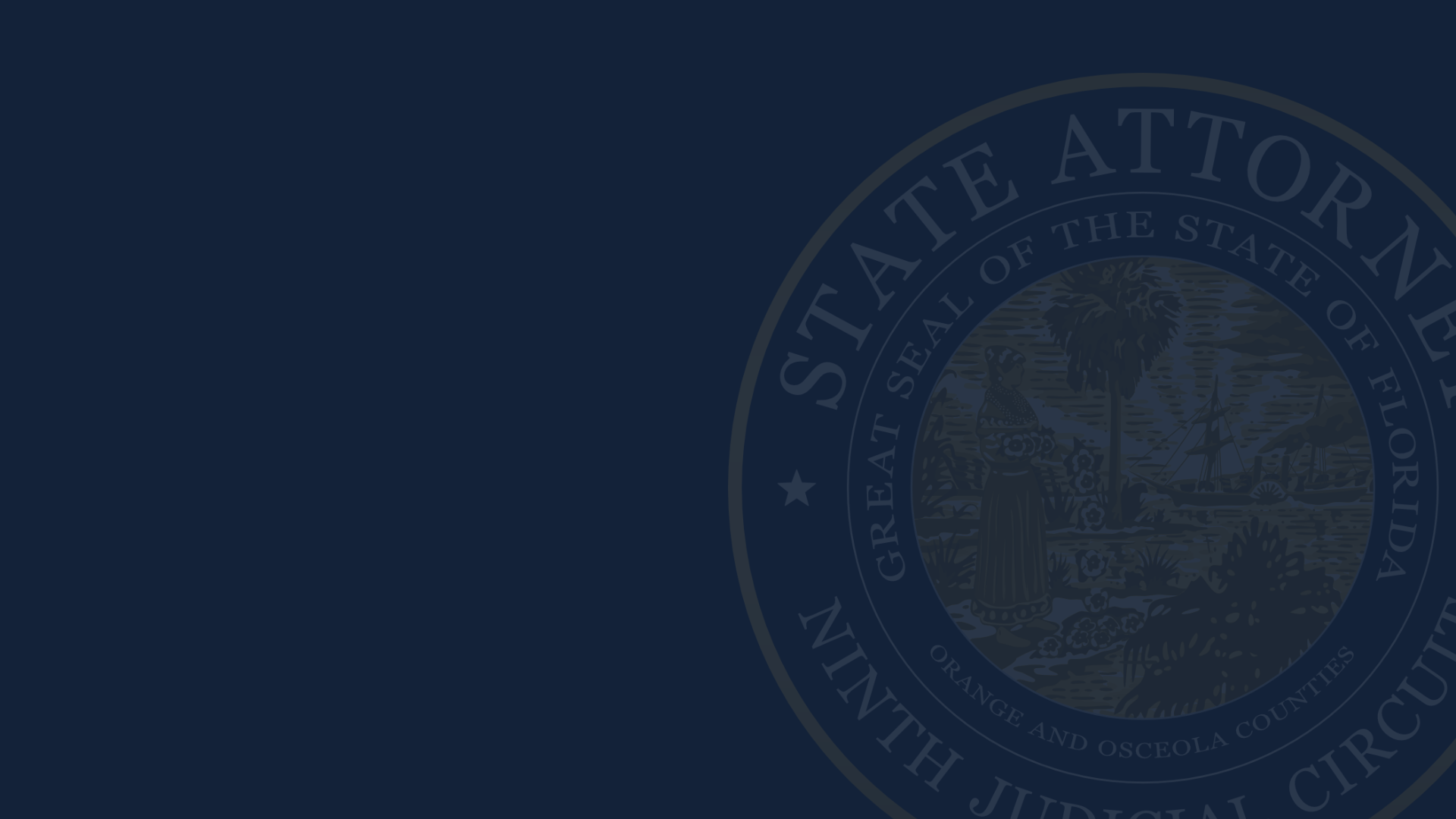 Grand Jury
Grand Jury members shall receive training and presentation of all relevant evidence.
 
Grand Jury will provide a charging decision in the form of an Indictment or “No True Bill”.
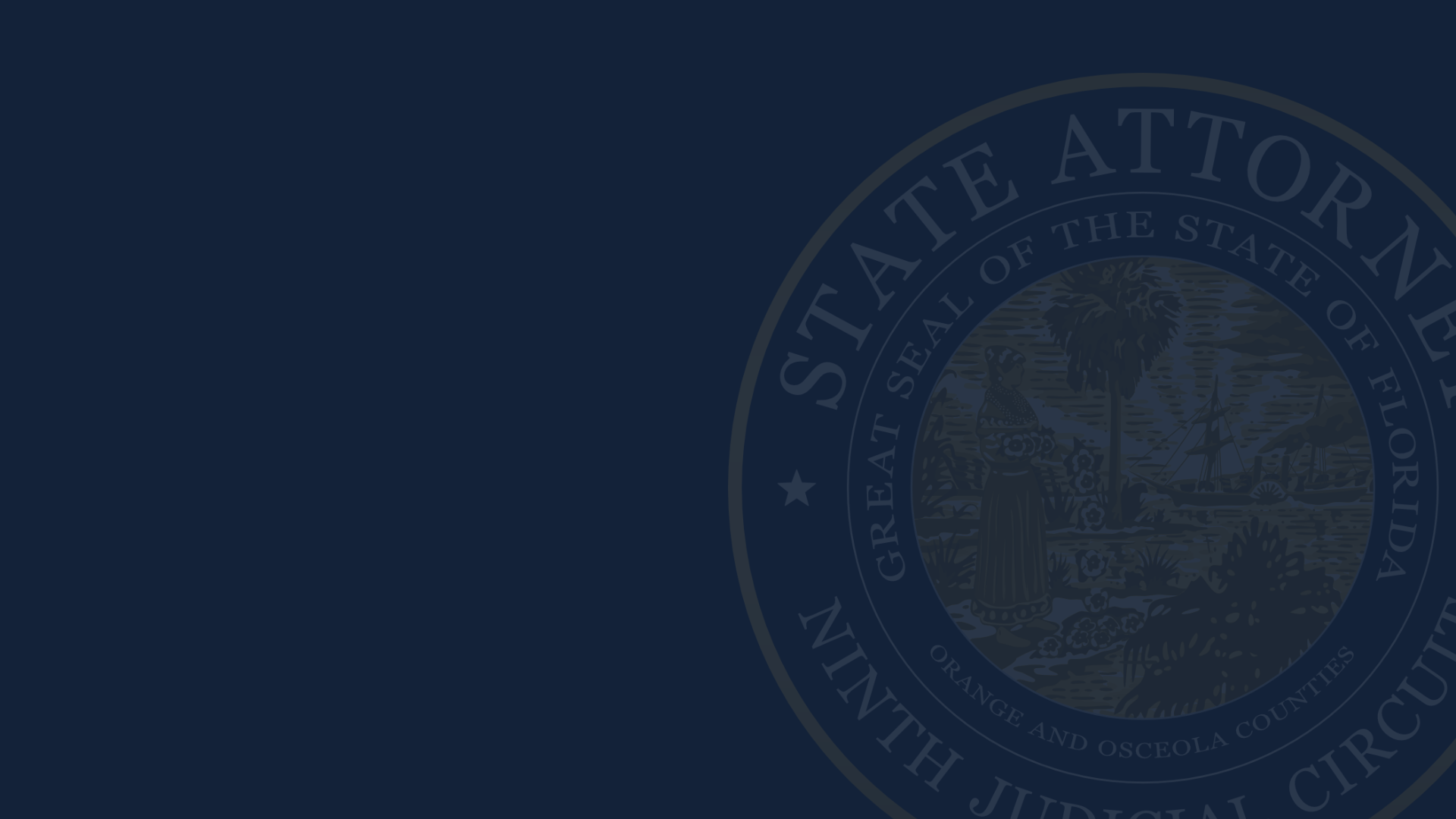 Grand Jury
Grand Jury members shall hear from the person(s) subjected to the use of force, in or in the event that person is deceased his or her next of kin.

Grand Jury members may make a presentment or statement recommending amendment(s) to any law enforcement policy, procedure or training with such presentment or statement tied to the facts and circumstances presented and surrounding the subject use of force incident.